Laptop
Bridging Connections between Heutagogy, Blended and Online Learning, and Lifelong Learning: What have We Learned?
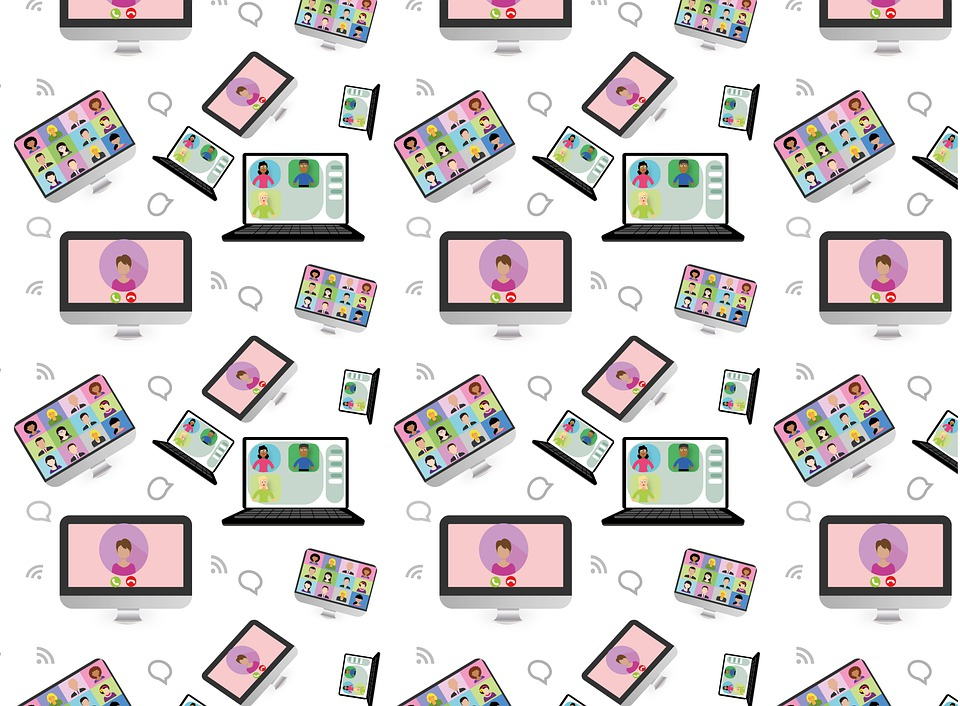 Jennifer Lock, Sawsen Lakhal, Martha Cleveland-Innes, Debra Dell, Paula  Arancibia, & Noeleen De Silva
Athabasca University, University of Calgary & University of Sherbrooke
Research funded by Athabasca University Academic Research Fund

COHERE – CIDER SessionJanuary 27, 2021
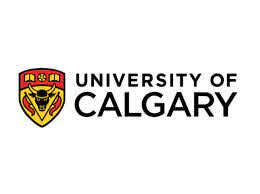 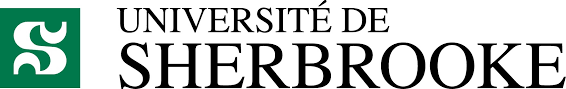 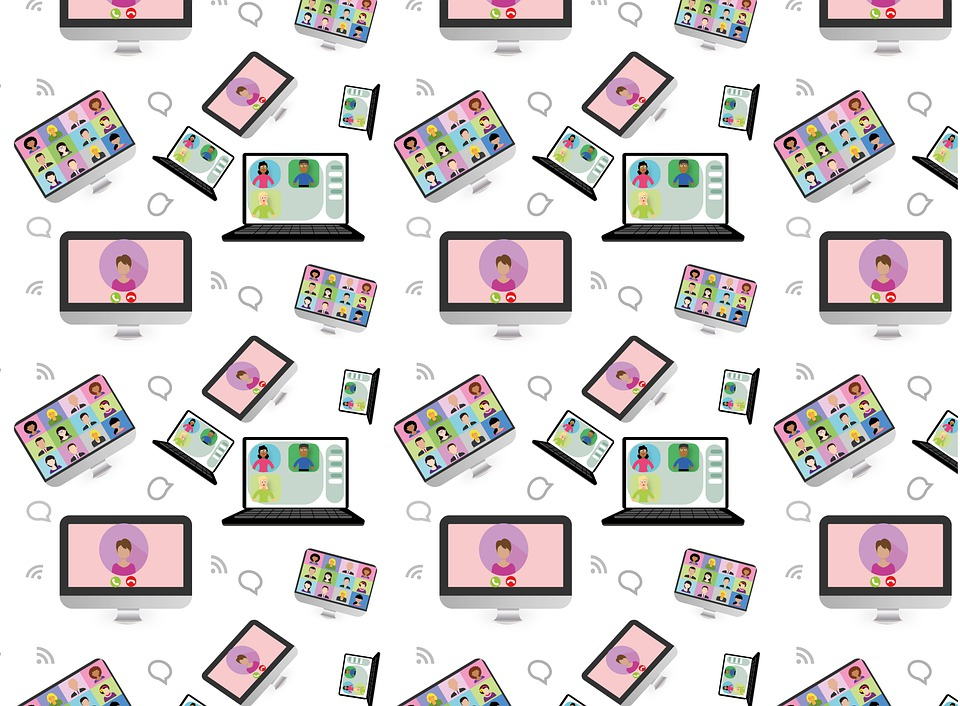 COHERE-CIDER Presentation: January 2021   |   1
Is there a relationship in self-determined learning, learner agency, and lifelong learning in blended and online learning environments?
Discussion
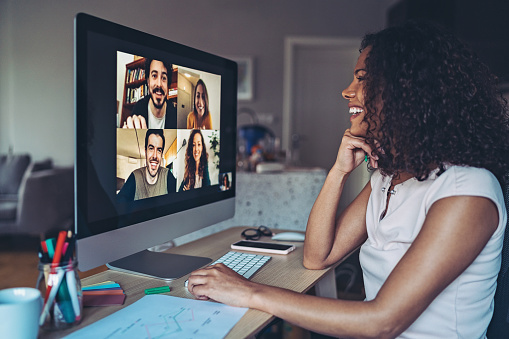 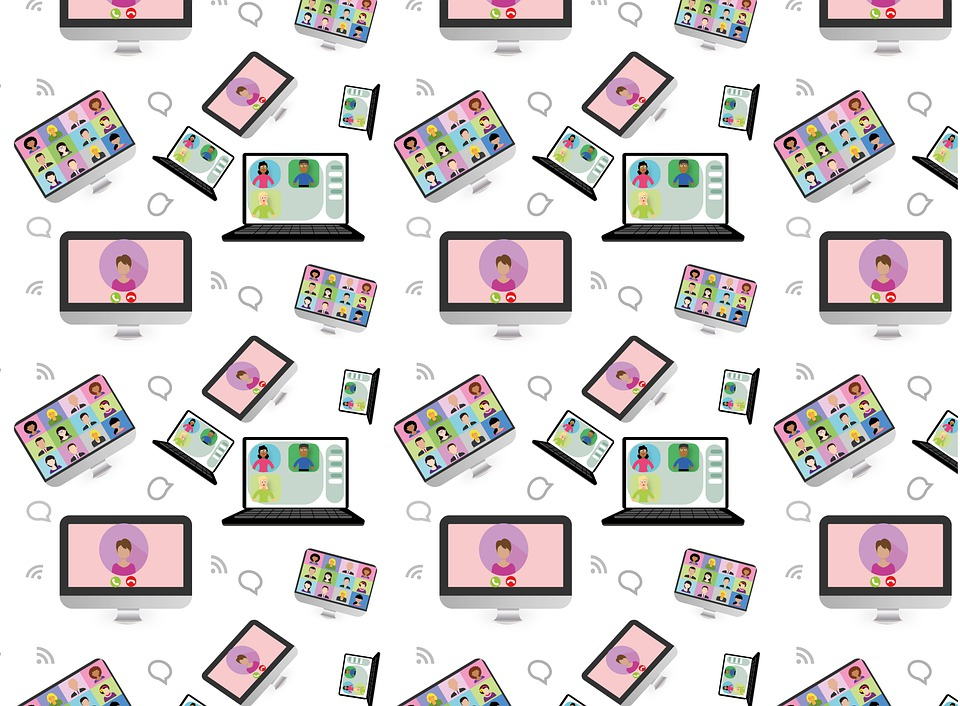 COHERE-CIDER Presentation: January 2021   |   2
Pilot Study 
August 2019 – May 2020

Two  Phases: 	
Systematic Literature Review 
Heutagogy
Blended and Online learning
Lifelong Learning
2) Delphi Study  
	 Survey
	Interview
	Focus Group
ResearchStudyKey Question:What is the relationship between self-determined learning (heutagogy) and lifelong learning that can be developed in blended and online learning environments?
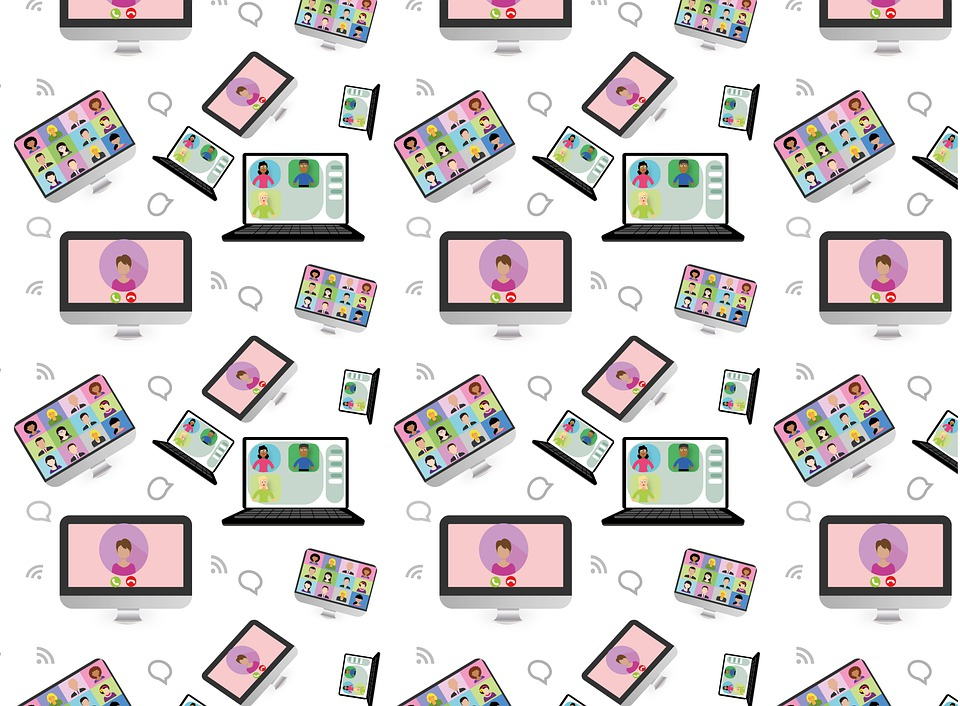 COHERE-CIDER Presentation: January 2021   |   3
“In a heutagogical approach to teaching and learning, learners are highly autonomous and self-determined and emphasis is placed on development of learner capacity and capability with the goal of producing learners who are well-prepared for the complexities of today’s workplace” (Blaschke, 2012, p. 56).

Blended learning is “the organic integration of thoughtfully selected and complementary face-to-face and online approaches” (Garrison & Vaughan, 2008, p.148).

Lifelong learning is “all general education, vocational education and training, non-formal education and informal learning undertaken throughout life, resulting in an improvement in knowledge, skills and competences within a personal, civic, social and/or employment-related perspective. It includes the provision of counselling and guidance services“ (Council of the European Union, 2006, p. L327/50 ).
HeutagogyBlended and Online LearningLifelong Learning
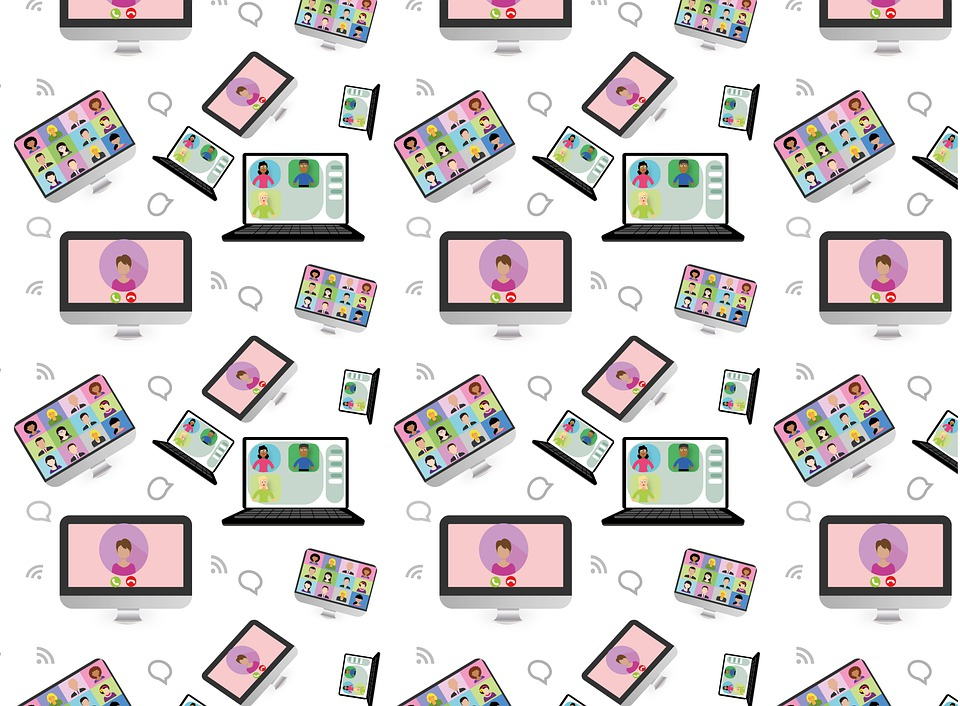 COHERE-CIDER Presentation: January 2021   |   4
Systematic Literature Review
Connection exists between the 3 terms to consider a proposed conceptual framework
Evidence that self-directed learning, self regulated learning and self-determined learning contribute to success and outcomes in blended and online learning
Capacity and capability development contribute to the development of the lifelong learner
Technology plays a role in developing  and supporting lifelong learning 
Provide a foundation for study and Delphi process
Findings
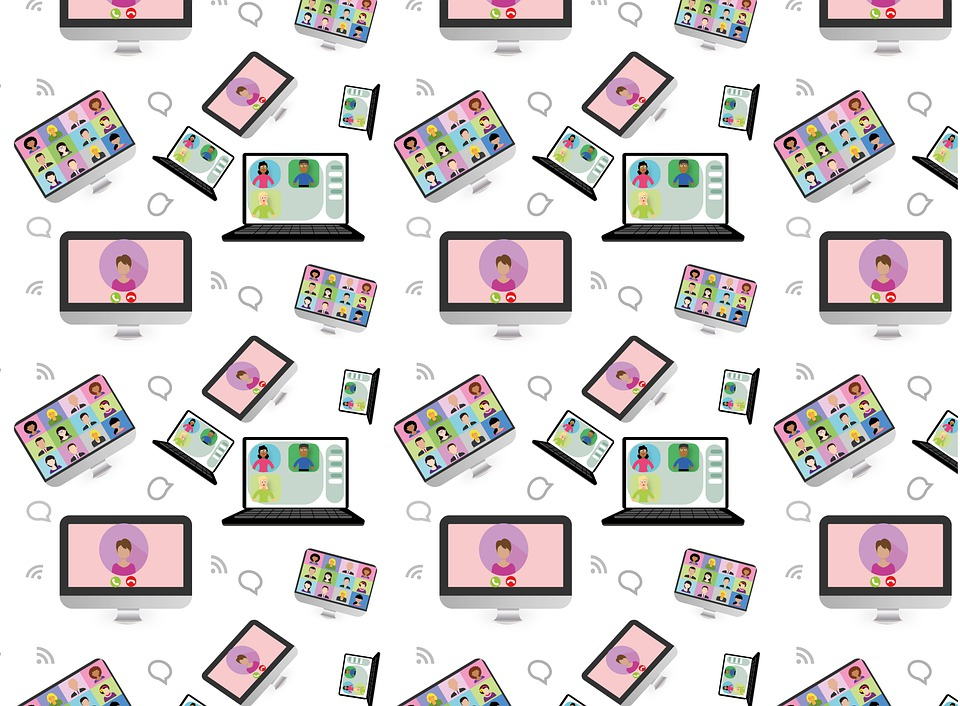 COHERE-CIDER Presentation: January 2021   |   5
Conceptual Relationships
Exploring  the possibility that, under certain pedagogical conditions, blended and online learning will contribute to the competence required for technology-enabled lifelong learning.
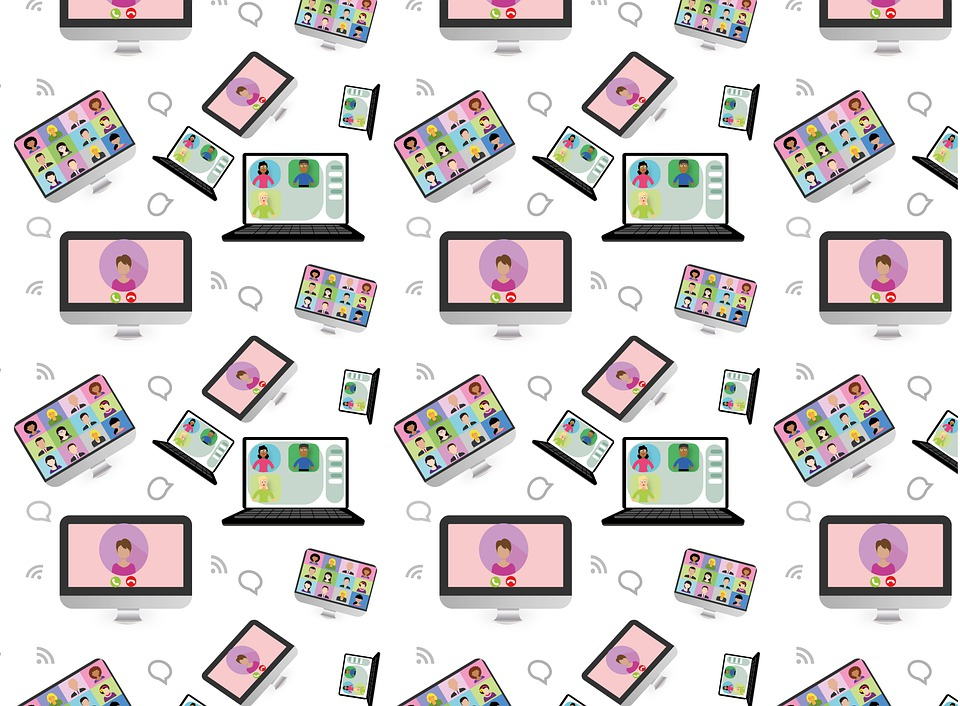 COHERE-CIDER Presentation: January 2021   |   6
Survey Data
All participants agreed there is a relationship between self-regulated, self-direction and self-determined learning and blended and online learning
Self-determined learning
The role of the student and the role of the instructor in making the connection in blended and online learning was unclear
Terms were used interchangeably 
Heutagogy was a new concept for some participants
Tension in the role of technology (as a enabler or detractor)
Findings
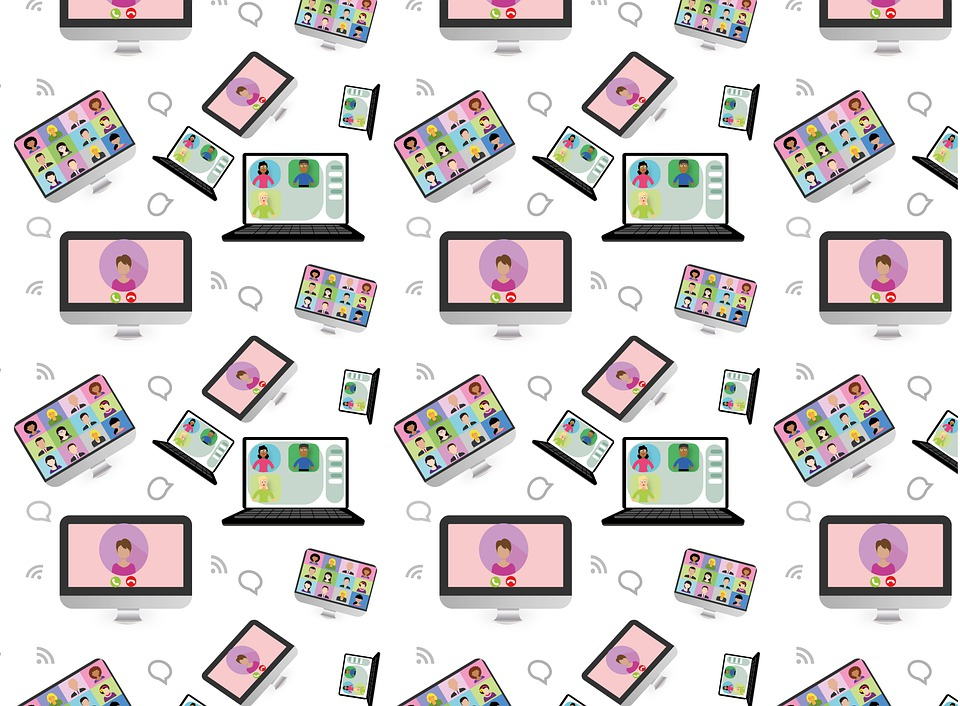 COHERE-CIDER Presentation: January 2021   |   7
Findings
Interview Data
Key concepts of heutagogical practice that aligns with the tenets of lifelong learning
 Choice
 Control
 Flexibility
 Motivation
 Autonomy
 Assessment
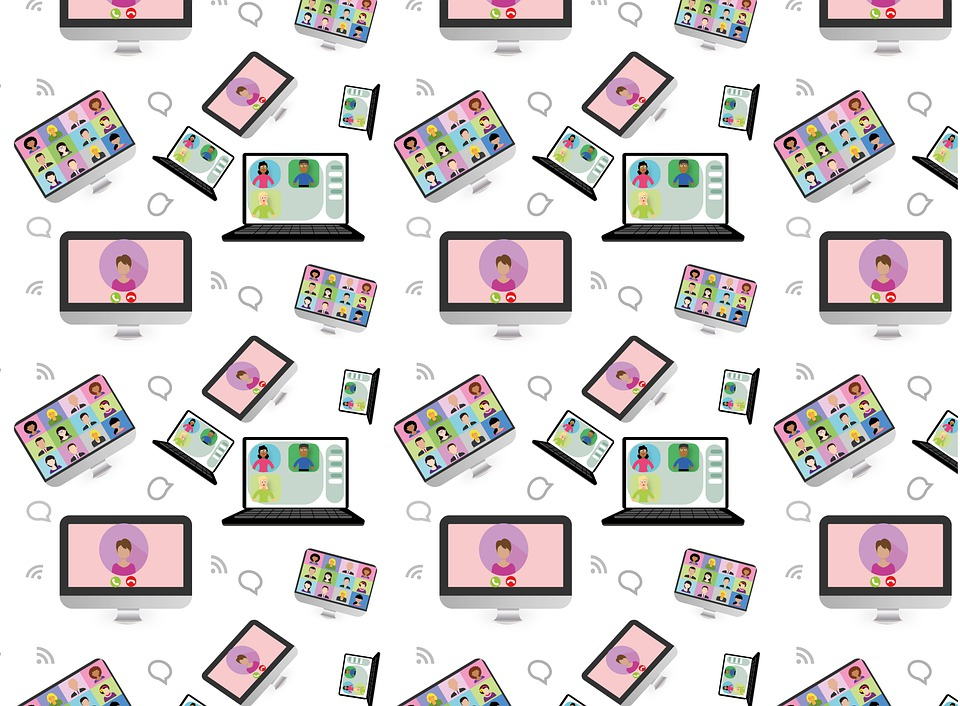 COHERE-CIDER Presentation: January 2021   |   8
Focus Group Data
Lifelong learning is a process inclusive of self-directed learning
Blended and online learning supports lifelong learning – in terms of development of the “self” (autonomy & agency)
Role of technology
Role of  instructors in mediating flexibility, control and autonomy
Heutagogy design elements 
Some are easier to implement and some are more challenging
Findings
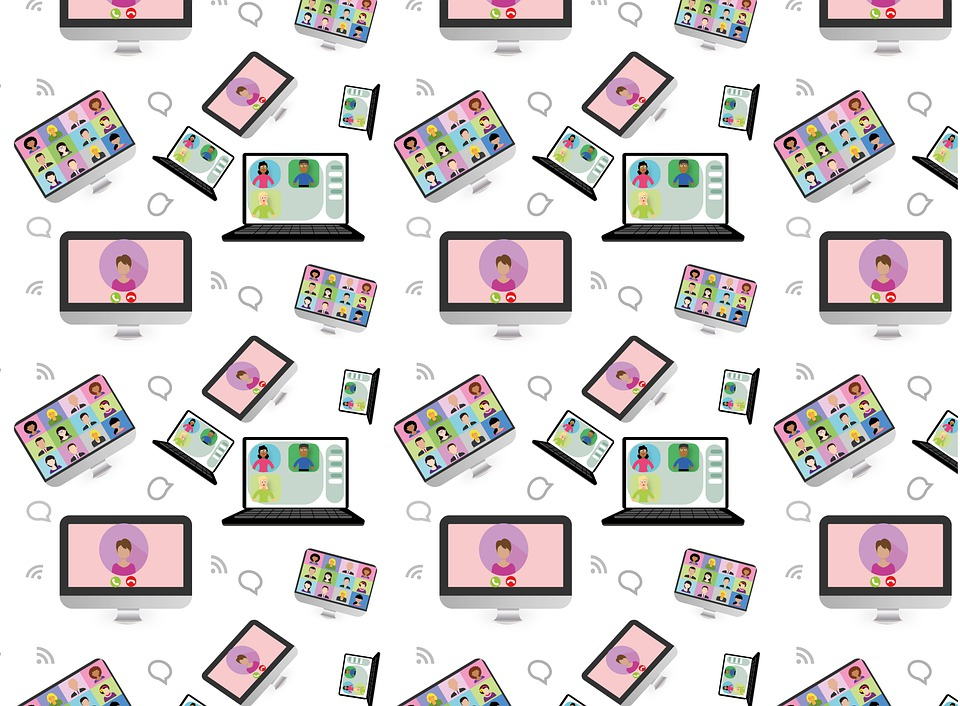 COHERE-CIDER Presentation: January 2021   |   9
Emerging Themes
Role of Learner
Role of Instructor
Role of Technology
How we view lifelong learning?
How blended and online learning supports lifelong learning?
Who and what makes the connection? And how?
REFLECTIONS
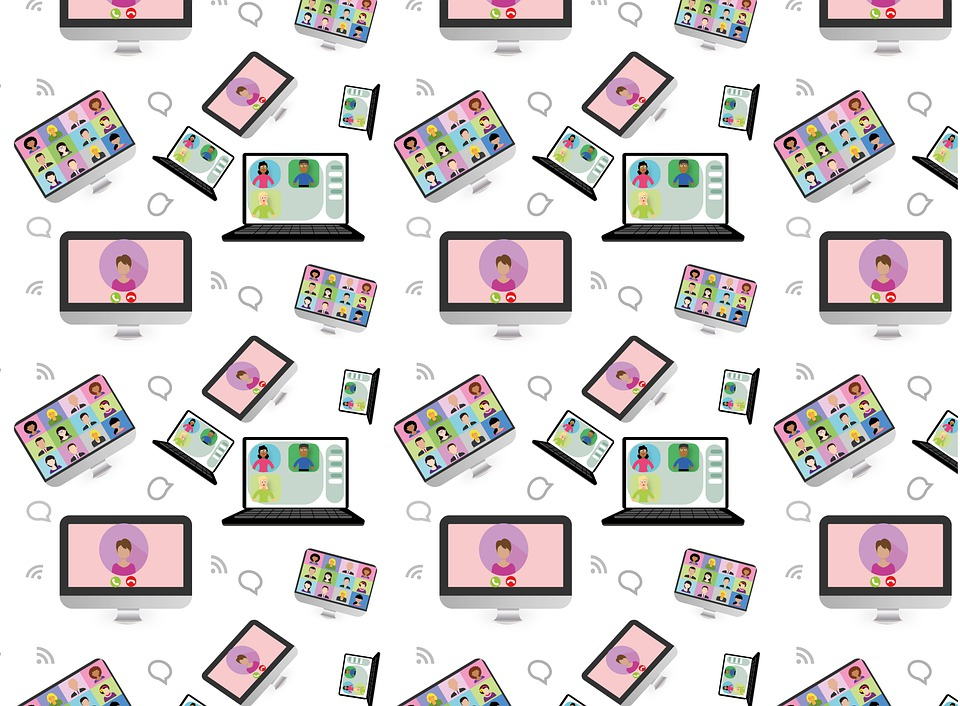 COHERE-CIDER Presentation: January 2021   |   10
Discussion
As instructors, instructional designers, and administrators, how can we better create opportunities for developing student autonomy in the learning design?
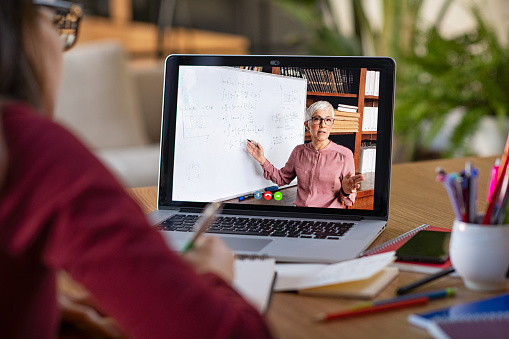 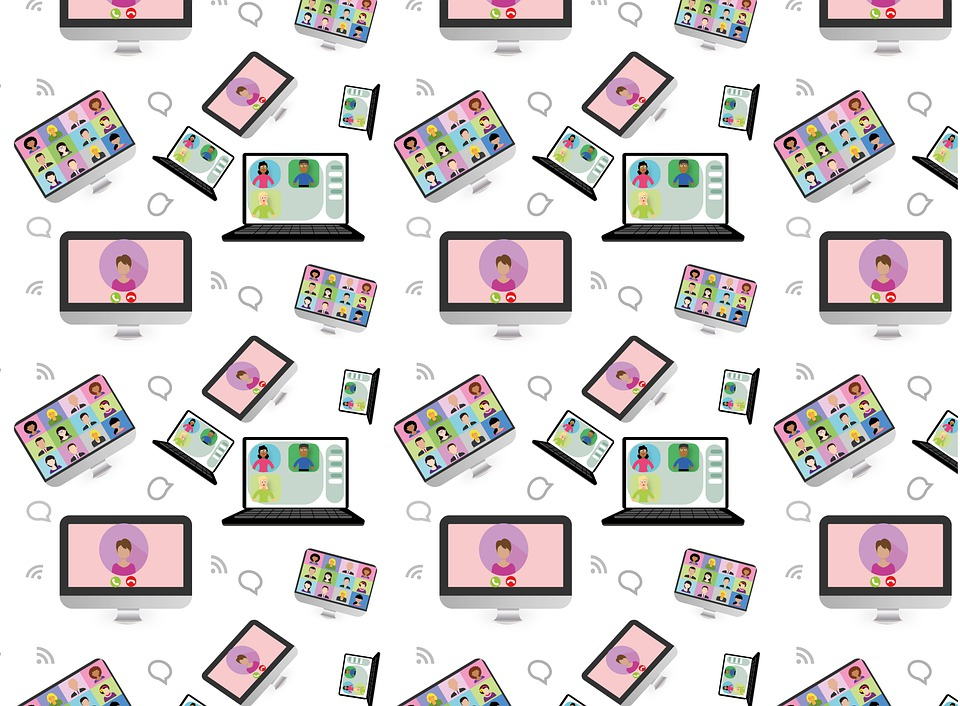 COHERE-CIDER Presentation: January 2021   |   11
Implications for Implementation of A Heutagogical Approach in HIGHER EDUCATION
Institutional Policy 
Supports lifelong learning and the lifelong learner, that engages and supports academia in the process and delivery 

Educational Development
Training and supports for practice and implementation

Student Orientation and Support 
Understanding the role, practice and expectations
Increasing empowerment
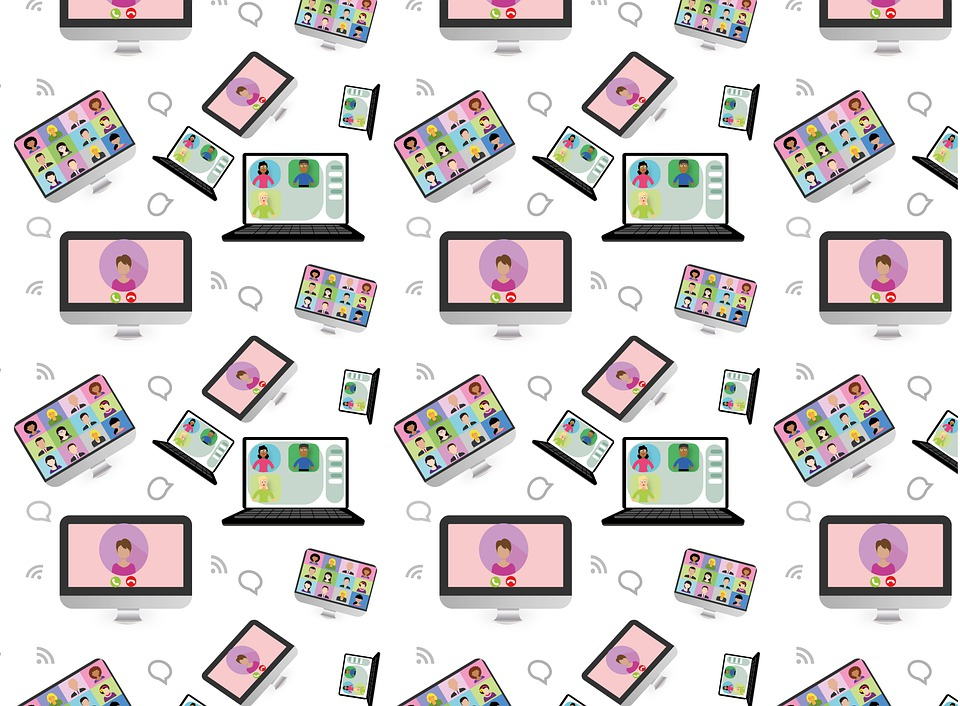 COHERE-CIDER Presentation: January 2021   |   12
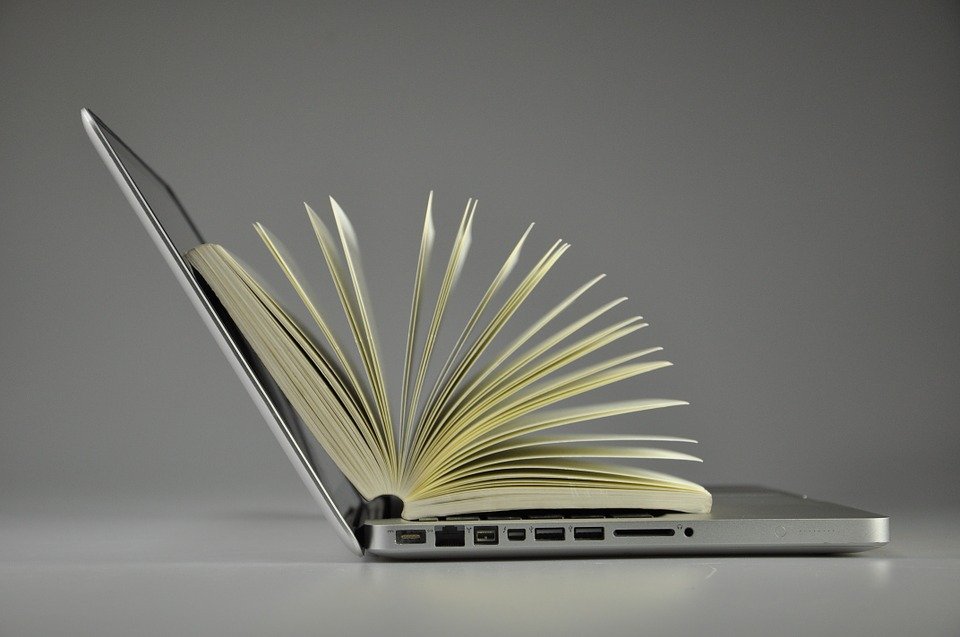 QUESTIONS 
& COMMENTS
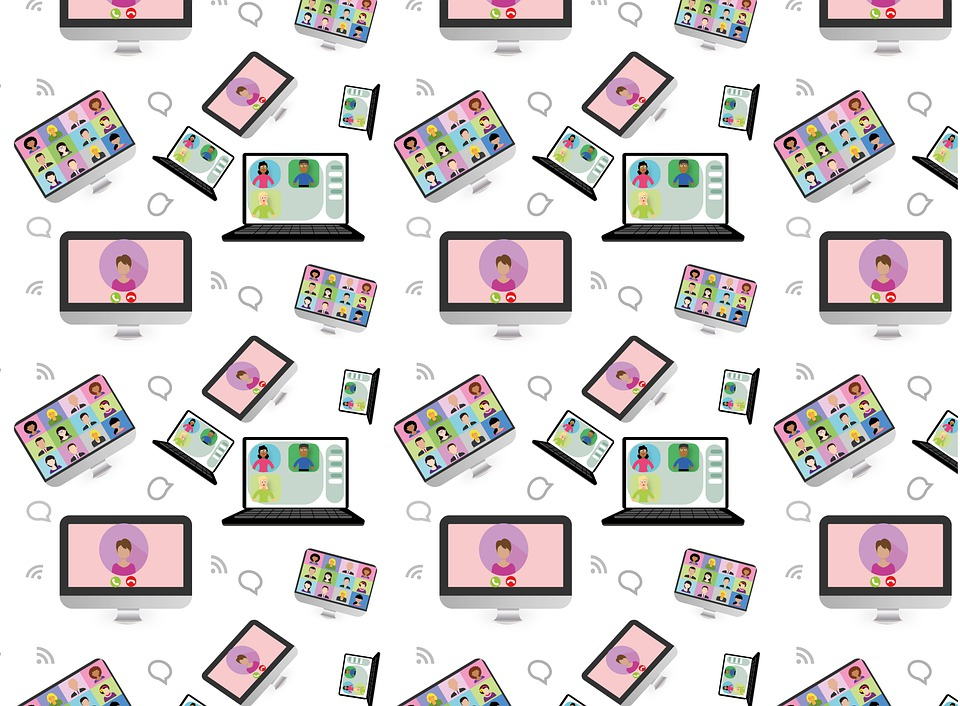 COHERE-CIDER Presentation: January 2021   |   13
References
Blaschke, L. M. (2012). Heutagogy and lifelong learning: A review of heutagogical practice and
	 self-determined learning. International Review of Research in Open & Distance Learning, 	13(1), 56–71. https://doi.org/10.19173/irrodl.v13i1.1076 
Council of the European Union. (2006). Decision No 1720/2006/EC of the European
	Parliament and of the Council of 15 November 2006: Establishing an action programme in the field of lifelong learning. Official Journal of the European Union.https://op.europa.eu/en/publication-detail/-/publication/e94e41b2-bcf7-4447-83d5-b5ac87c8065e/language-en  
Garrison, D. R., & Vaughan, N. D. (2008). Blended learning in higher education: Framework, principles, and guidelines. John Wiley & Sons.
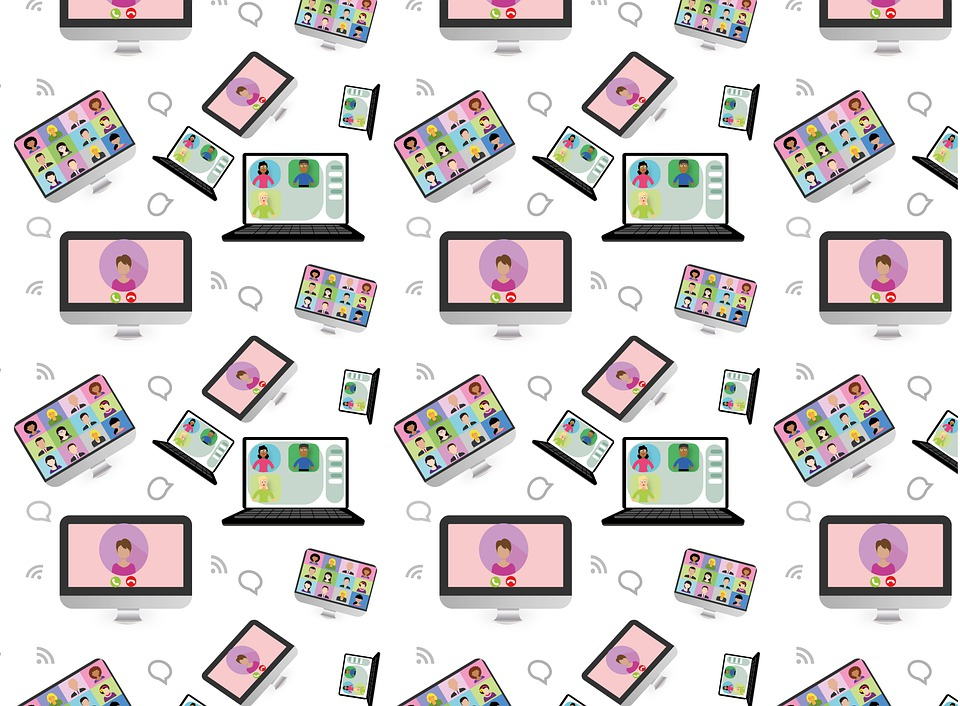 COHERE-CIDER Presentation: January 2021   |   14
A collaborative research project
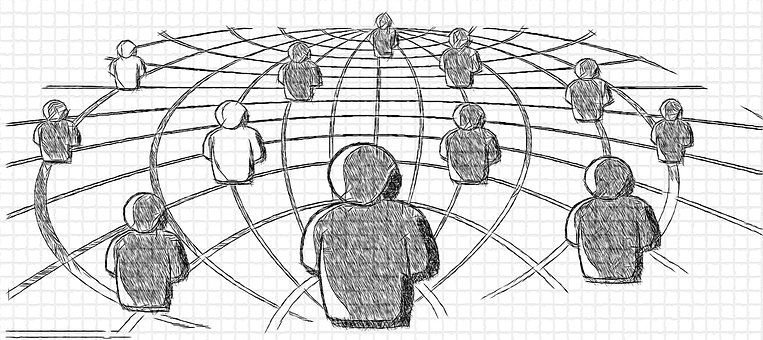 Bridging Connections between Heutagogy, Blended and Online Learning, and Lifelong LearningResearch funded by Athabasca University Academic Research Fund
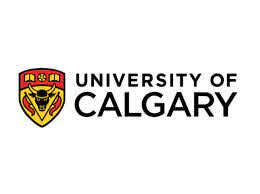 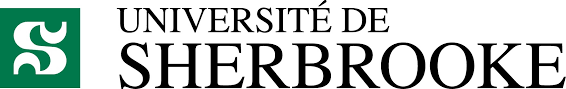 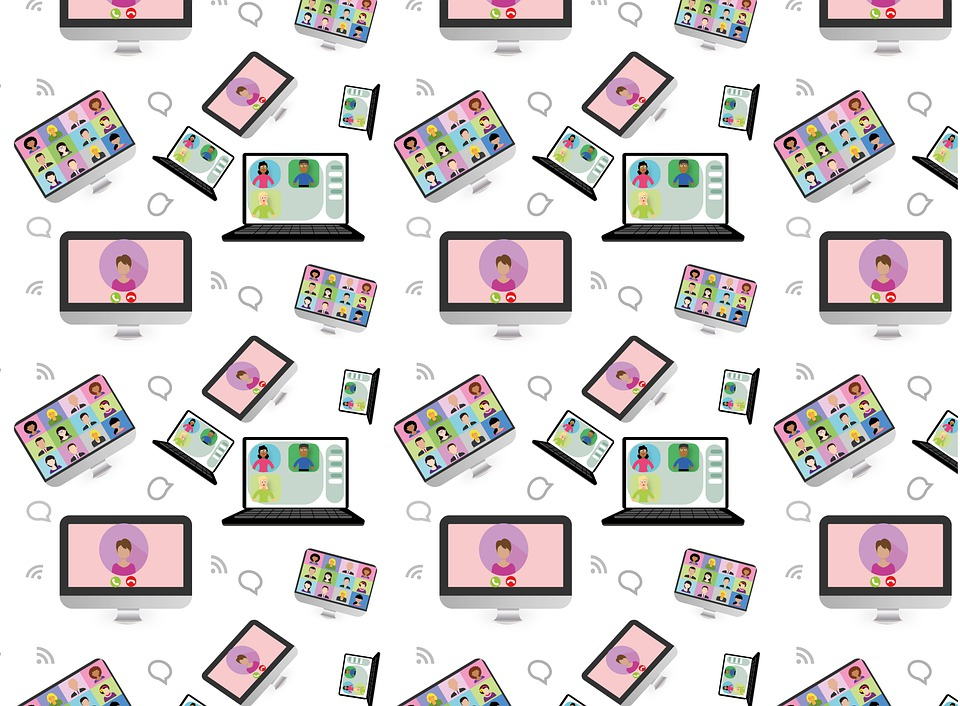 COHERE-CIDER Presentation: January 2021   |   15